Cooling leak tests of RE4 chamber circuit.
Pressure
Specification 5 E -4 [mbar.l/s] @ 20bar
Stability
Leak Rate
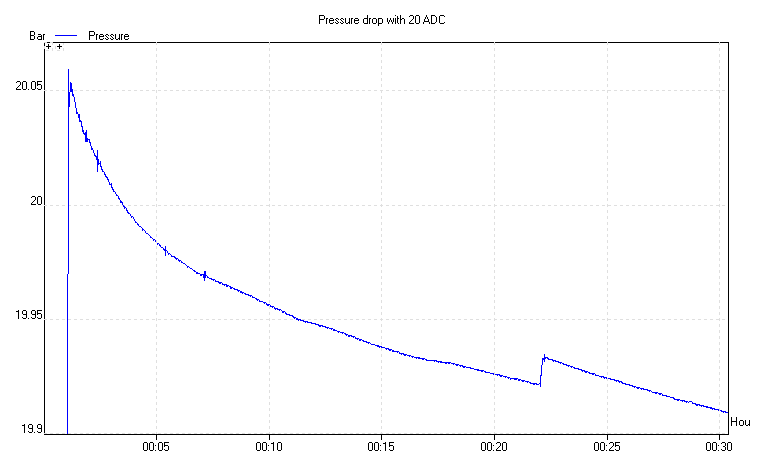 20 Bar pressure.
Long stability  period
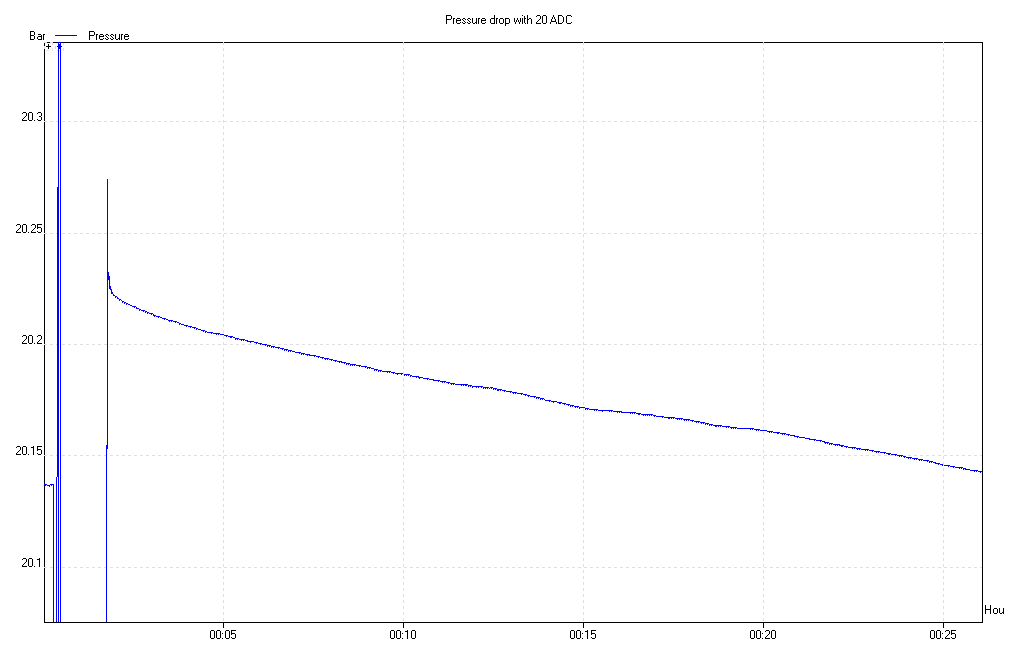 Short stability period
Stable leak rate  
7.2 E-3 [mbar.l/s]
with  valve leaking.
Leak rate duration
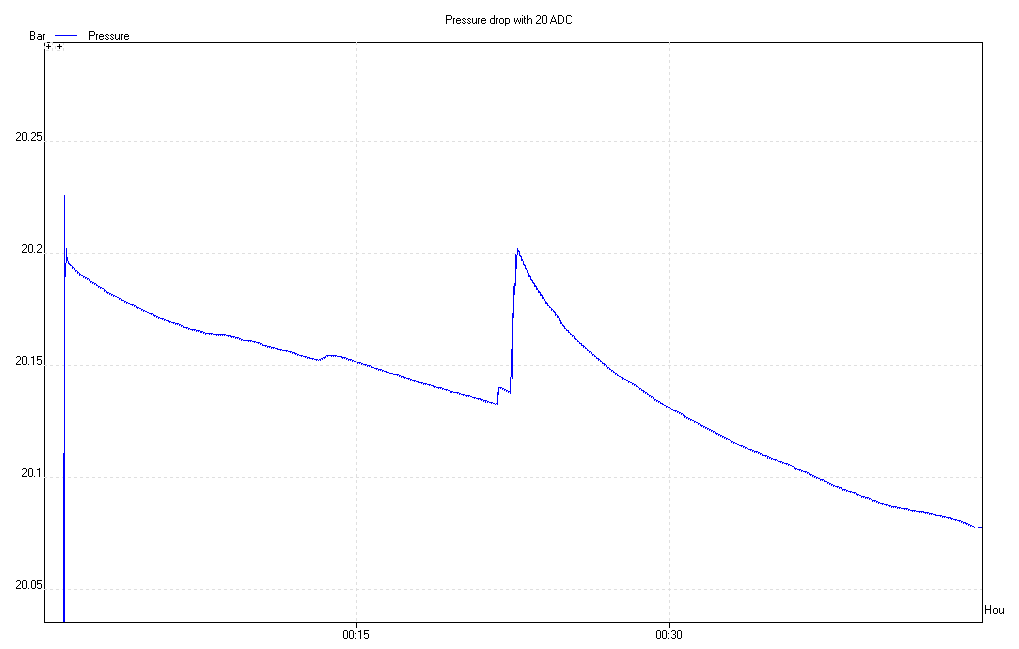 Heat input, 2 hands
Sensitivity to Heat input. I was sitting near the pipe.
Conclusions


Leak rates are readily established using the gradient as the sensor & ADC combination is very sensitive 0.04 [mbar]

Remaining questions:

The stability period definition
Relative temperature control over 200-500s